Preparatoria Maestro Antonio Caso
1016
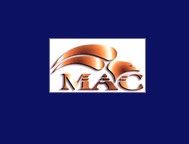 FÍSICA ANIMADACiclo 2018 – 20194to grado
1
C.A.I.A.C. Conclusiones generales.
Preparatoria Maestro Antonio Caso
2
Preparatoria Maestro Antonio Caso
3
Preparatoria Maestro Antonio Caso
4
Preparatoria Maestro Antonio Caso
5
Preparatoria Maestro Antonio Caso
6
Organizador gráfico
Preparatoria Maestro Antonio Caso
7
Evidencias fotográficas
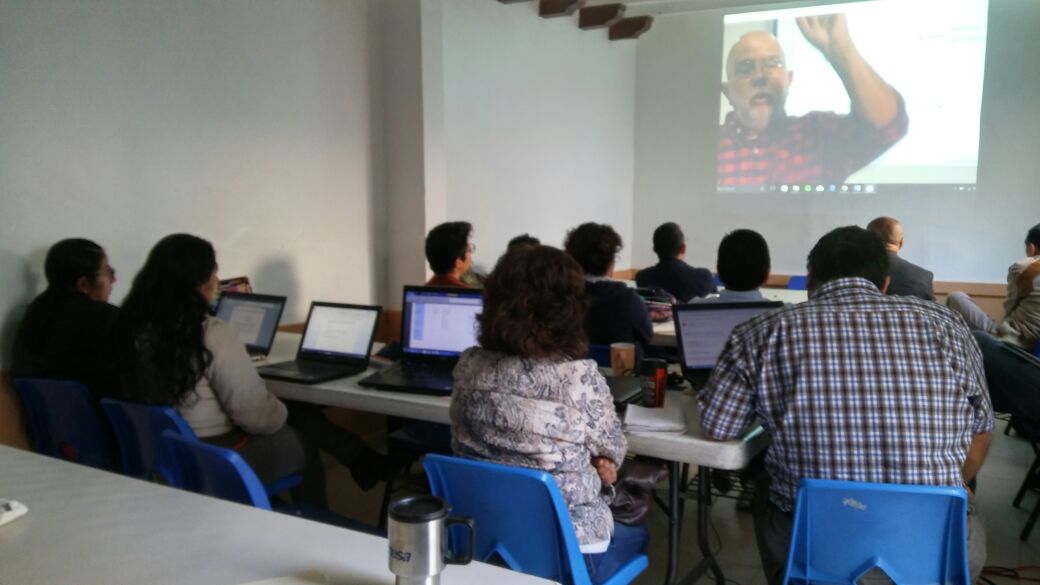 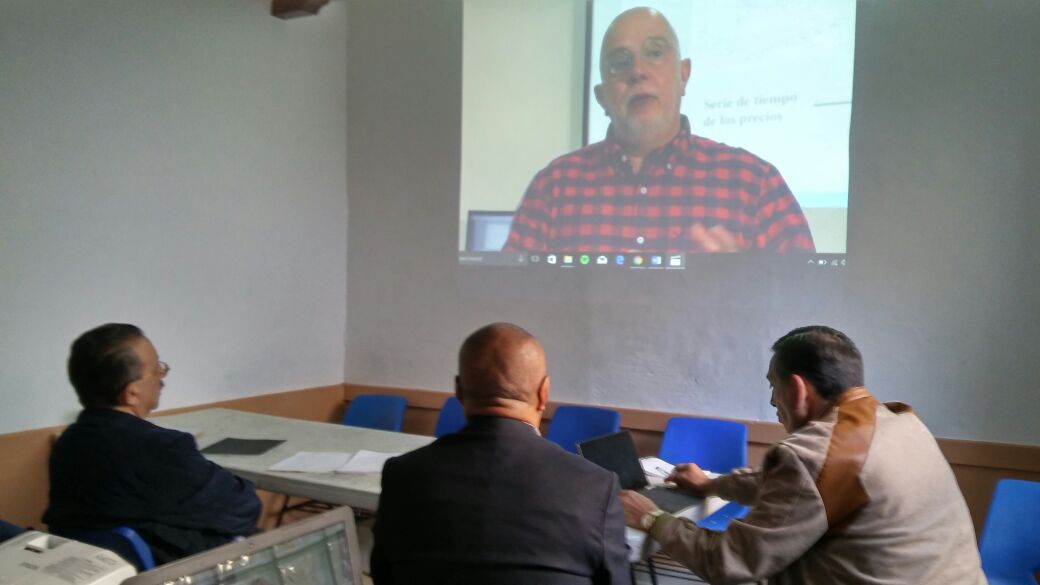 Preparatoria Maestro Antonio Caso
8
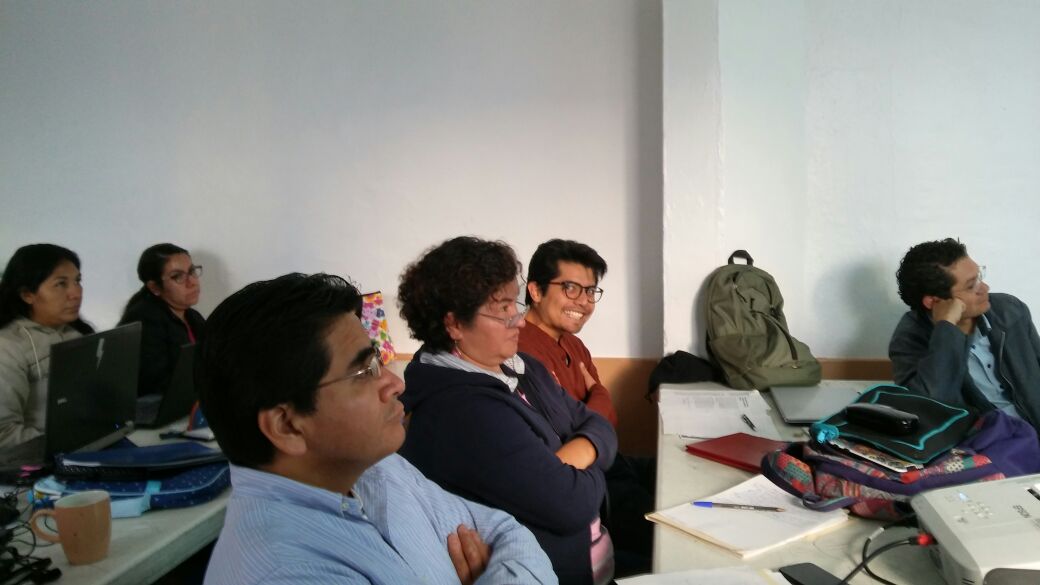 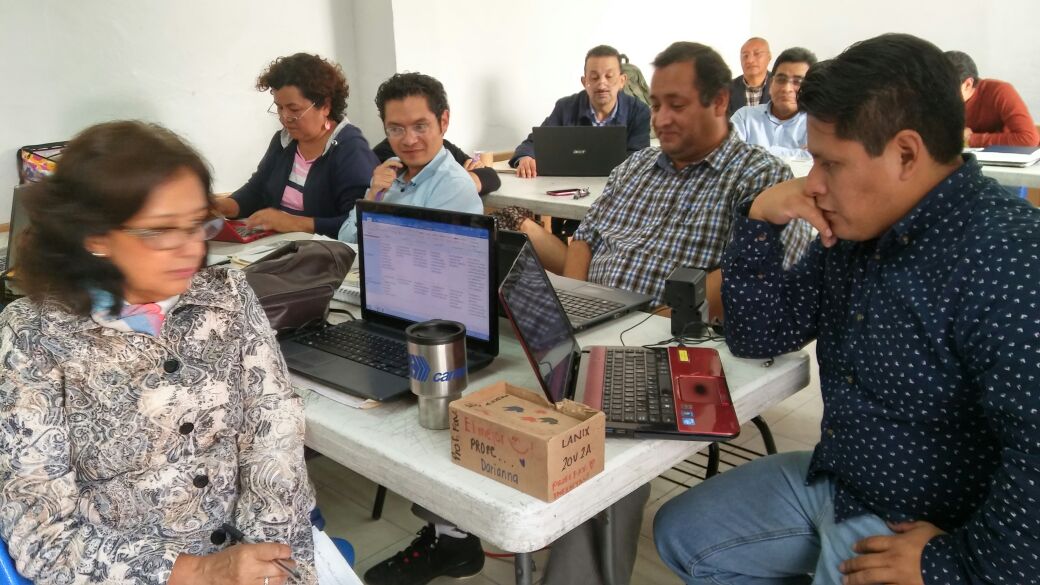 Preparatoria Maestro Antonio Caso
9
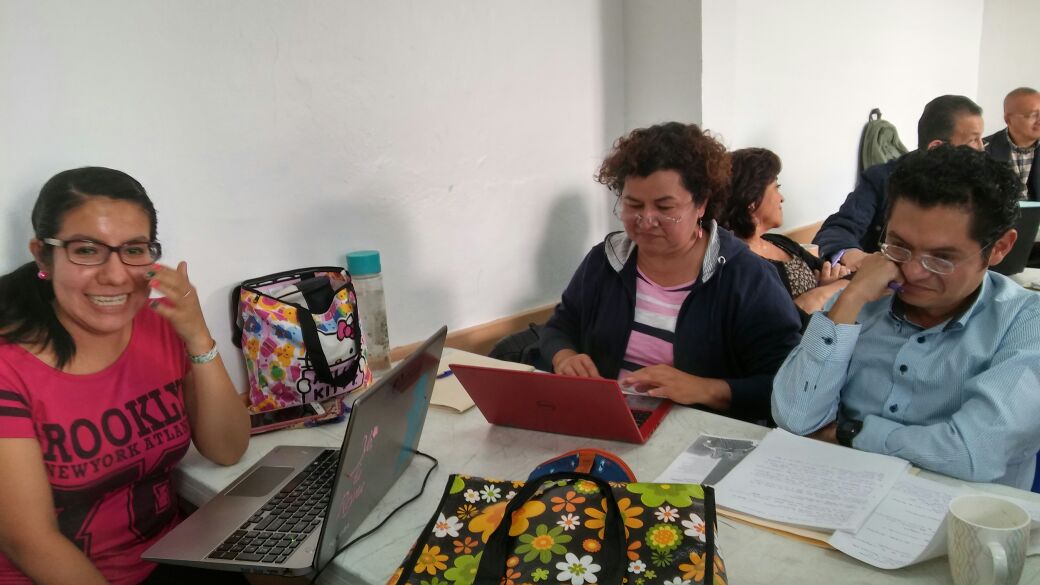 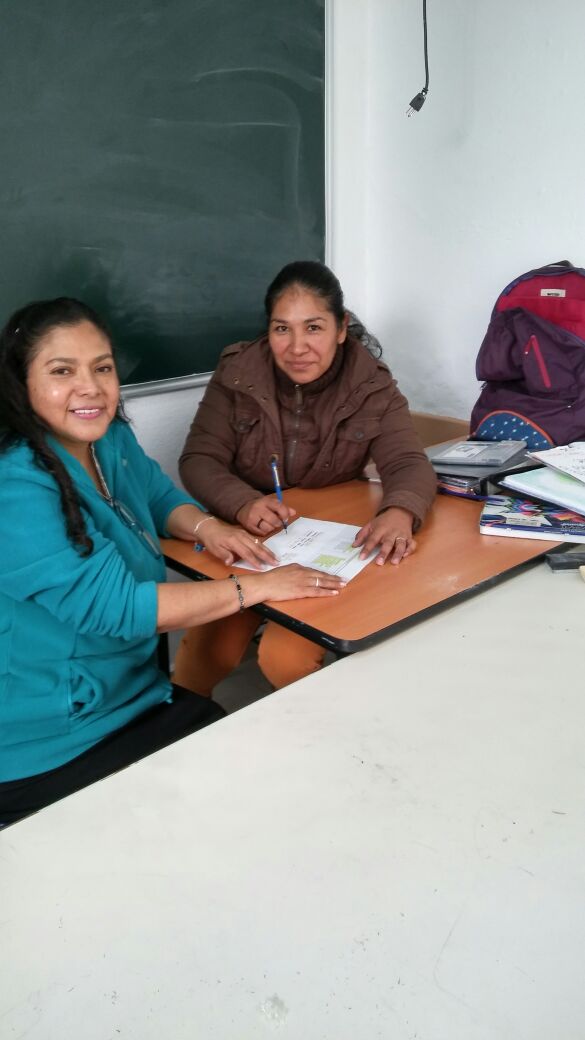 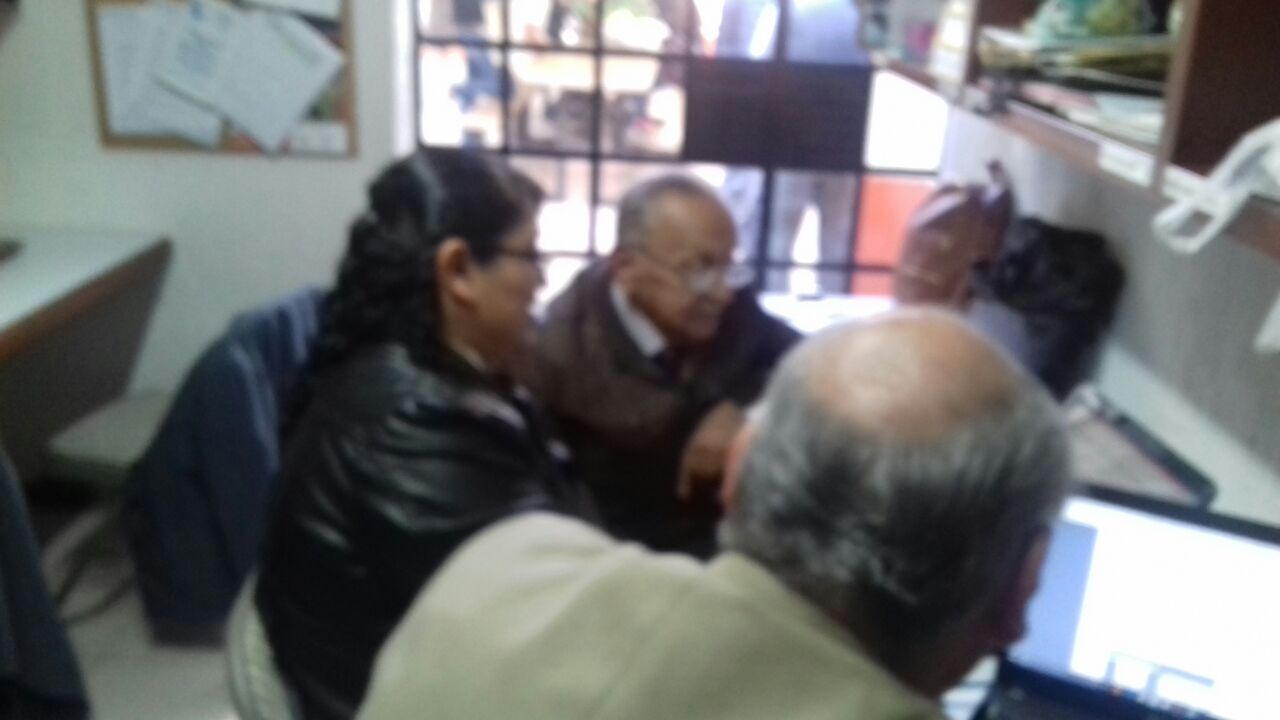 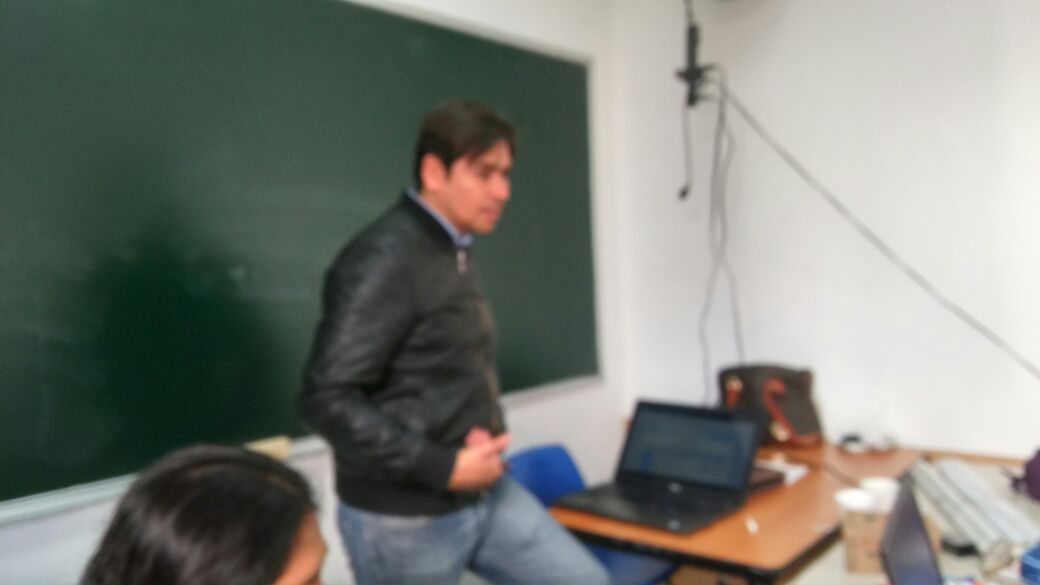 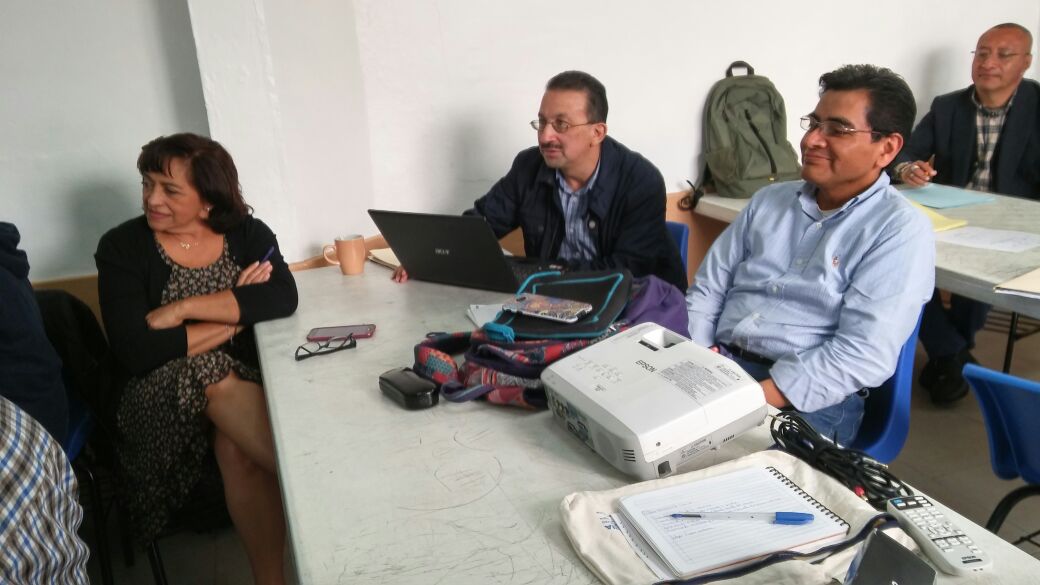 Preparatoria Maestro Antonio Caso
10